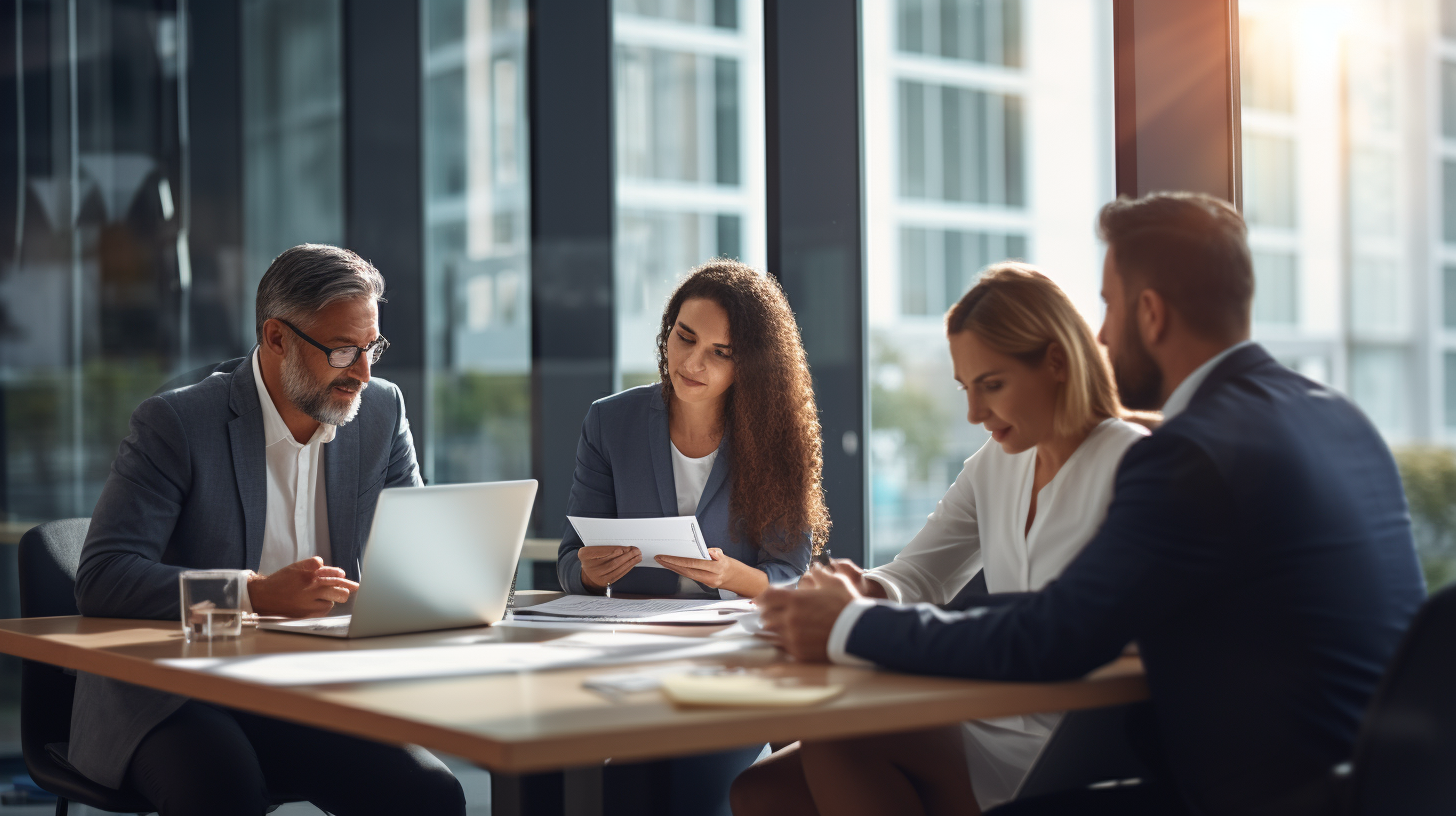 Cara Merakit FurniturePanduan Lengkap untuk Pemula dan Mahir
Reporter：AIPPT
Pengantar Merakit Furniture
1.
CONTENTS
Jenis Furniture dan Kekhususan Merakitnya
2.
Proses Merakit Furniture
3.
Pentingnya Finishing dalam Merakit Furniture
4.
Manfaat Menggunakan Jasa Perakitan Furniture Profesional
5.
01
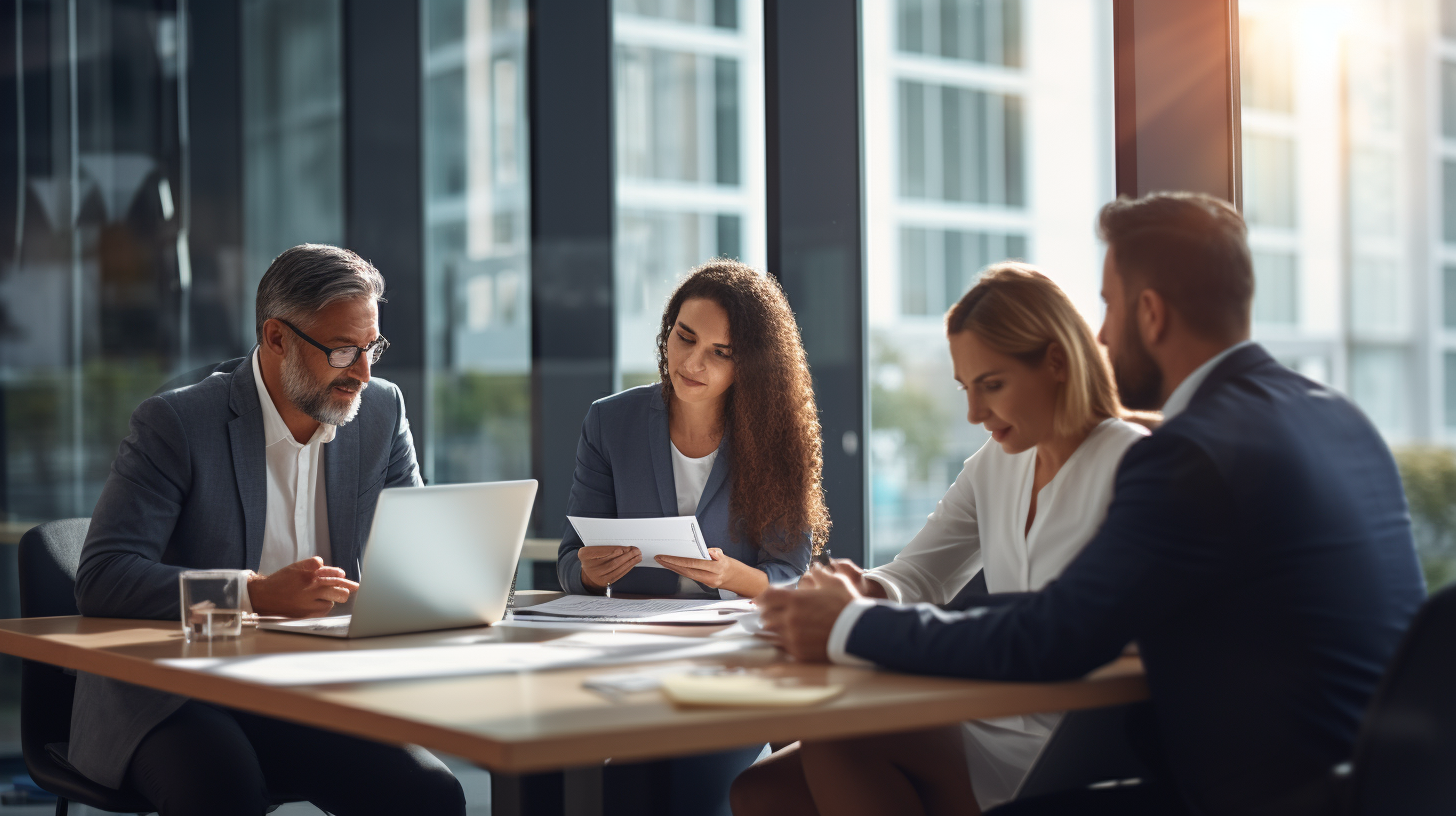 Pengantar Merakit Furniture
Definisi Furniture
01
02
Apa itu Furniture?
Kategori Furniture
Furniture adalah perabot yang diperlukan di rumah atau kantor, seperti kursi, meja, dan lemari, yang kerap kali bisa dipindah- pindah.
Furniture dapat dibagi menjadi berbagai kategori seperti Free Standing, Knockdown, Mobile, Built In, Transformable, dan Inflatable.
Mengenal Pembuat Furniture
Pengrajin Mebel
01
Pengrajin mebel adalah orang yang membuat perabot rumah tangga dengan tangan sendiri, seperti kursi dan meja.
Perakit Furniture
02
Perakit furniture atau penyedia layanan perakitan flatpack mengkhususkan diri dalam merakit produk dari berbagai pengecer seperti IKEA dan Amazon.
02
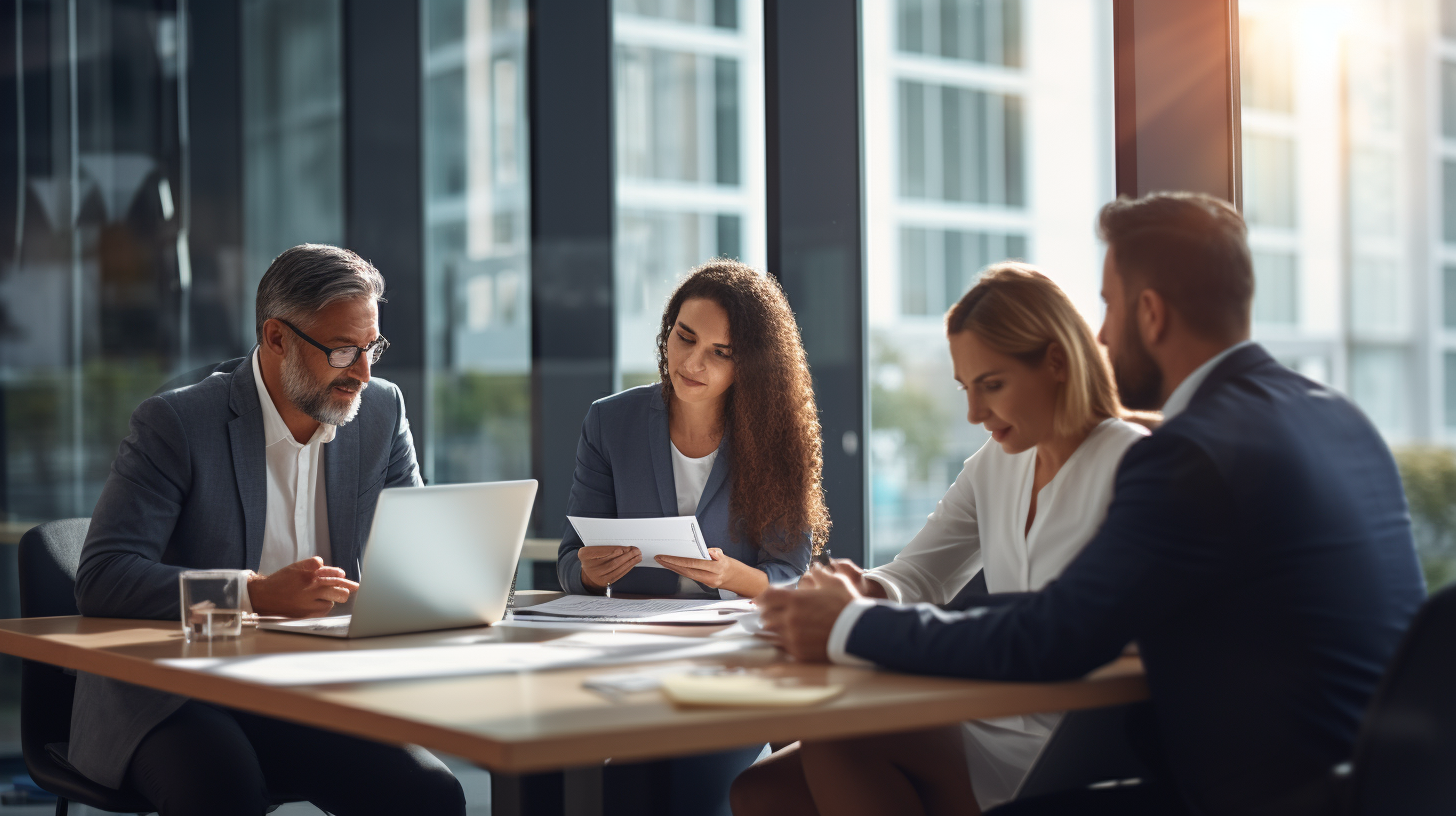 Jenis Furniture dan Kekhususan Merakitnya
Free Standing Furniture
Definisi Free Standing Furniture
Contoh Free Standing Furniture
01
02
Free standing furniture merupakan perabot yang disajikan dalam bentuk konstruksi utuh yang dapat dipindahkan dengan mudah.
Contoh furniture jenis ini meliputi lemari pakaian, meja rias, dan rak buku.
Knockdown Furniture
Definisi Knockdown Furniture
Kelebihan Knockdown Furniture
Knockdown furniture adalah furniture yang dalam perakitannya menggunakan sistem bongkar- pasang yang mudah dirakit dan dipindahkan.
Jenis furniture ini lebih praktis dan hemat ruang karena bisa dibongkar ketika tidak digunakan.
03
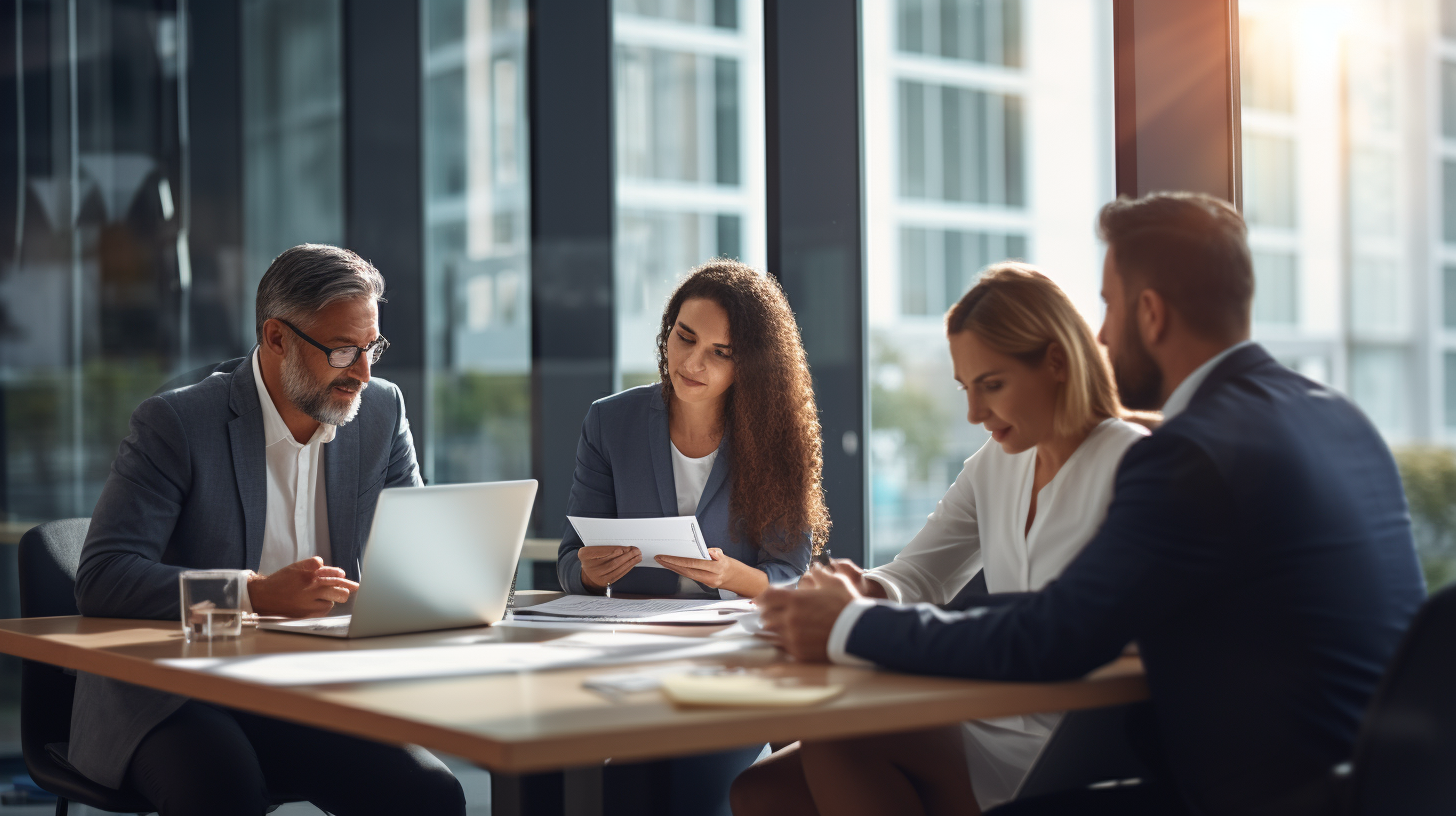 Proses Merakit Furniture
Persiapan Bahan dan Alat
Pemilihan Kayu yang Tepat
Jenis Alat yang Dibutuhkan
Pemilihan kayu sangat penting untuk memastikan kualitas dan keindahan furniture yang akan dirakit.
Beberapa alat dasar seperti obeng, gergaji, dan mesin bor sangat diperlukan untuk merakit furniture.
Metode dan Teknik Perakitan
Teknik Pengukuran
Teknik Sambungan
Teknik pengukuran yang tepat akan memastikan semua komponen furniture terpasang dengan baik dan sesuai.
Teknik sambungan seperti sambungan pasak dan lidah- alur penting untuk kekokohan furniture.
04
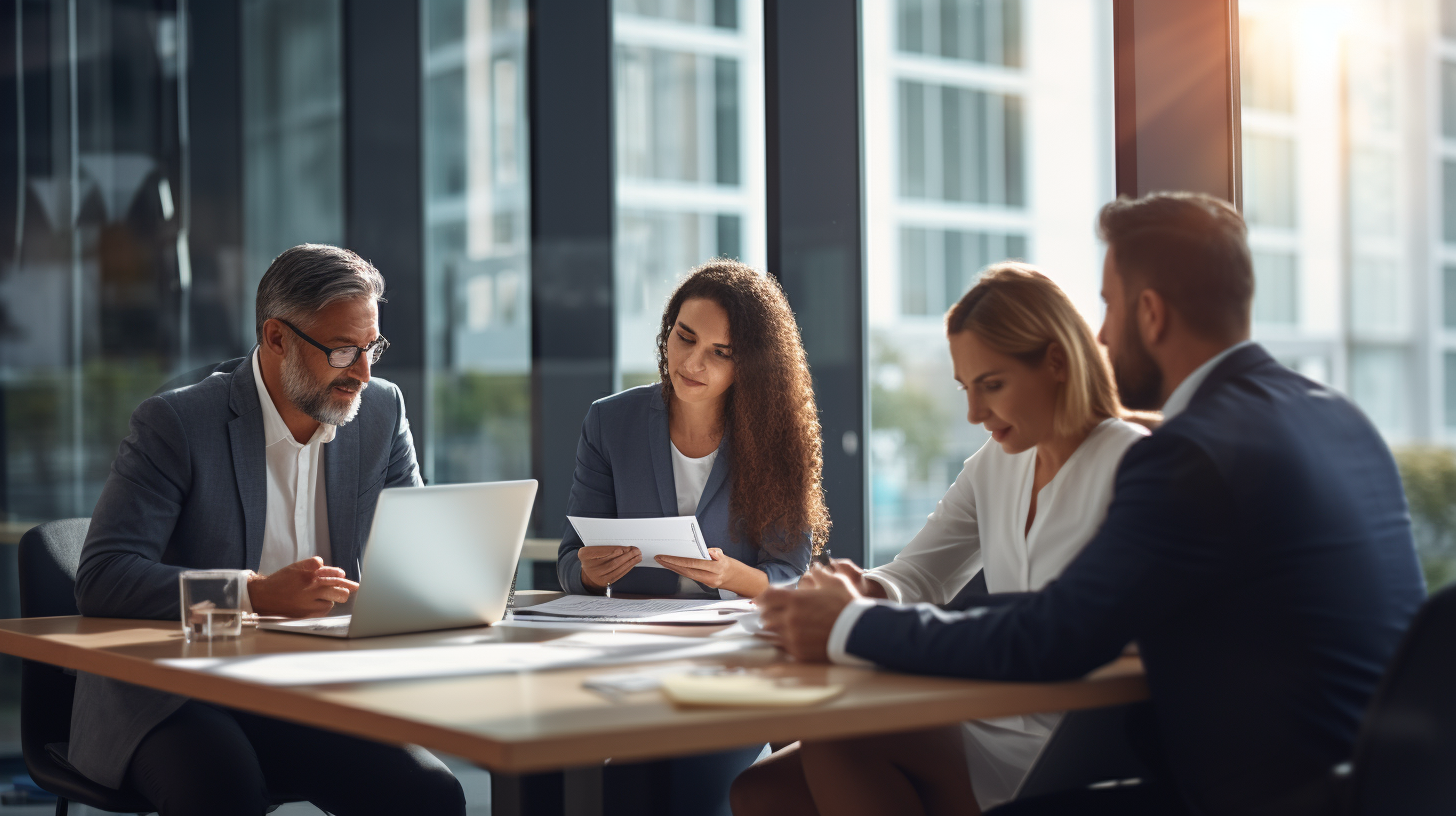 Pentingnya Finishing dalam Merakit Furniture
Jenis Finishing
Cat Kayu (Wood Paint)
Varnish dan Pernis
Varnish dan pernis memberikan lapisan pelindung yang tahan lama dan meningkatkan estetika furniture.
Cat kayu digunakan untuk memberikan tampilan akhir dan melindungi permukaan kayu dari kerusakan.
Teknik Aplikasi Finishing
01
02
Pengamplasan
Pengecatan
Mengamplas permukaan kayu sebelum pengecatan memastikan hasil akhir yang halus dan rata.
Teknik pengecatan yang benar dengan pengenceran cat dan pengaplikasian berlapis akan memberikan hasil terbaik.
05
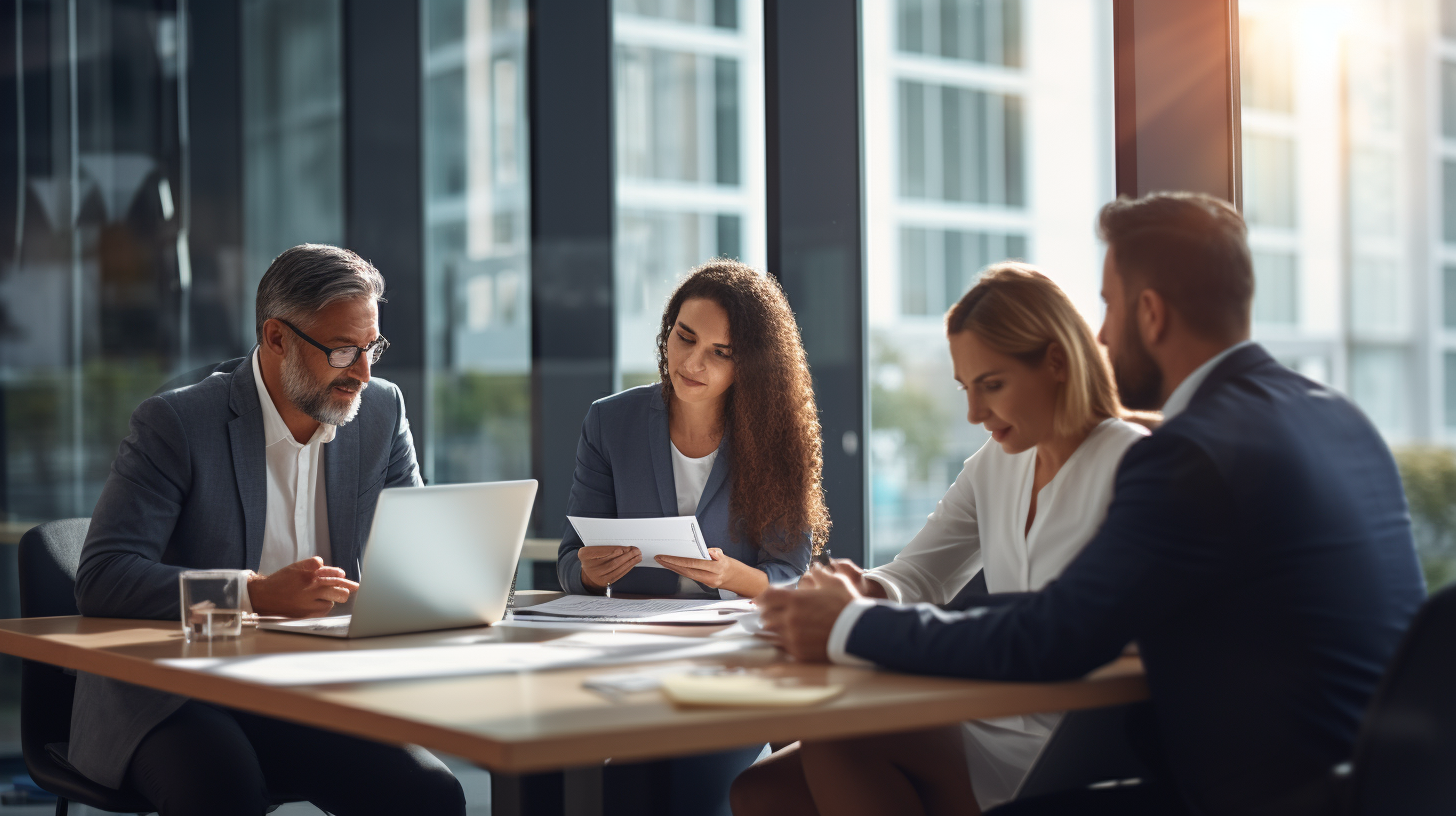 Manfaat Menggunakan Jasa Perakitan Furniture Profesional
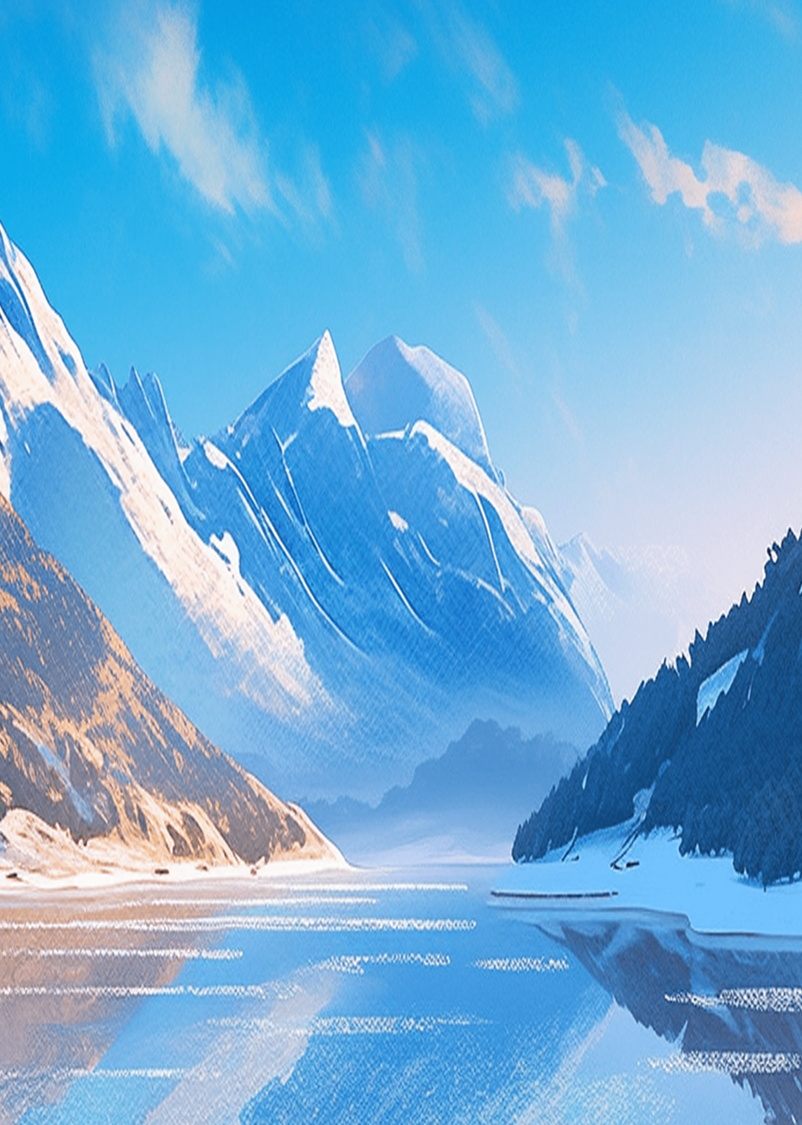 Menghemat Waktu
Efisiensi Waktu
Fokus pada Aktifitas Lain
Menggunakan jasa profesional akan menghemat waktu karena mereka memiliki pengalaman dan alat yang memadai.
Dengan menyerahkan perakitan kepada profesional, Anda memiliki lebih banyak waktu untuk kegiatan lain.
Hasil yang Optimal
Minim Risiko Kerusakan
Kualitas Rakitan
Profesional memiliki teknik yang tepat sehingga mengurangi risiko kerusakan pada furniture.
Hasil rakitan oleh profesional biasanya lebih rapi dan kokoh dibandingkan dengan rakitan sendiri.
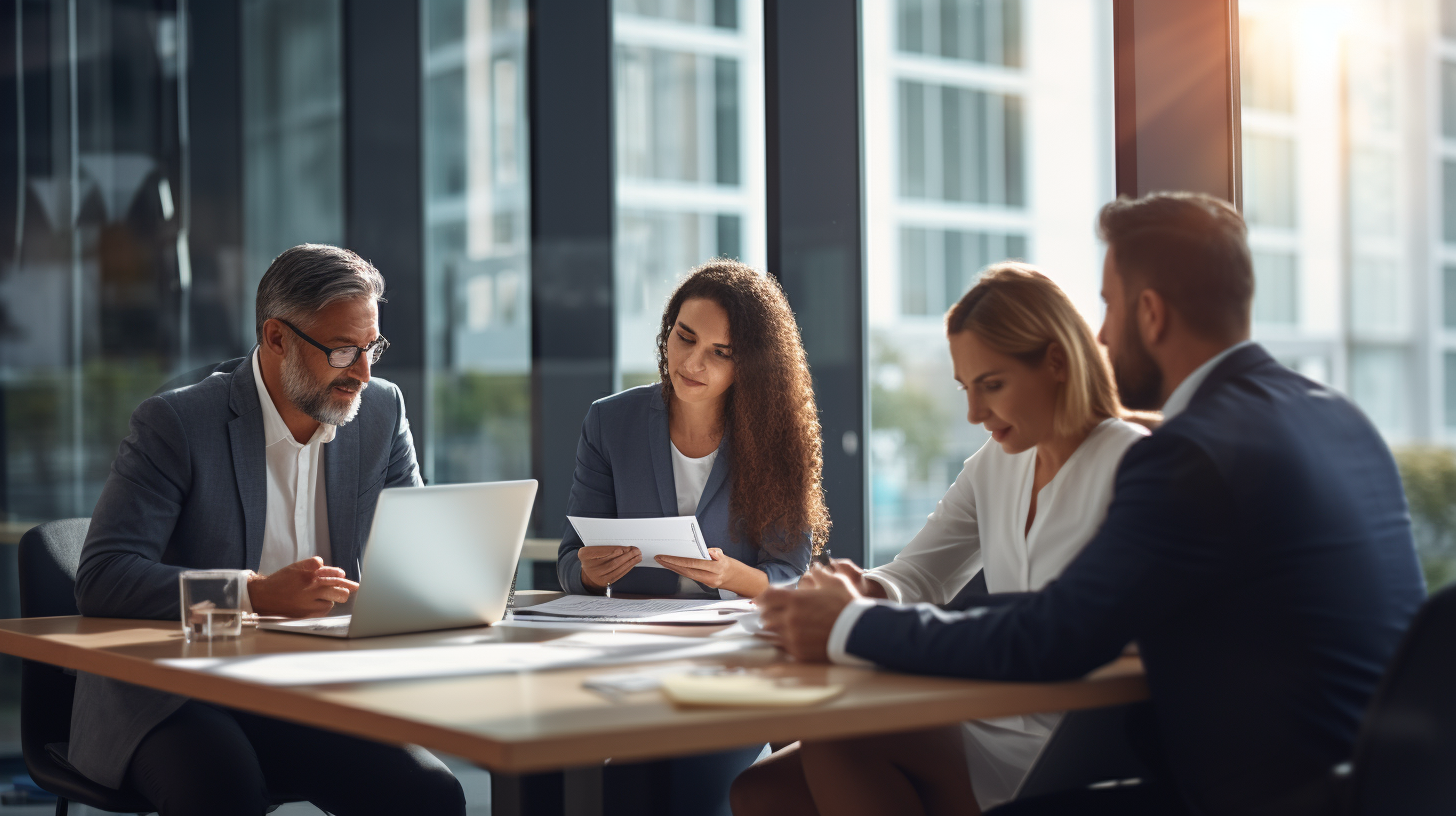 Thanks
Reporter：AIPPT